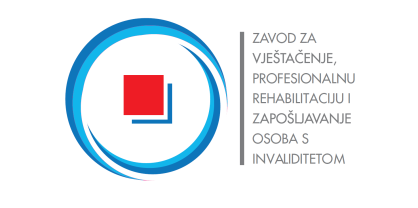 Poticaji pri zapošljavanju osoba s invaliditetom dodijeljeni udrugama u 2020. godini
Ana Marinović amarinovic@zosi.hr                                                           ožujak 2021. godina
Zakonska osnova u 2020. godini
Zakon o profesionalnoj rehabilitaciji i zapošljavanju osoba s invaliditetom (NN 157/13, 152/14, 39/18, 32/20)
Pravilnik o poticajima pri zapošljavanju osoba s invaliditetom (NN 75/18, 120/18)
Pravilnik o utvrđivanju kvote za zapošljavanje osoba s invaliditetom (NN 75/18, 120/18, 37/20)
Usklađeno sa regulativom EU
Program poticaja pri zapošljavanju osoba s invaliditetom za 2019.- 2020. godinu
Program potpora male vrijednosti (de minimis) za poticanje zapošljavanja osoba s invaliditetom i za dodjelu posebnih sredstava za razvoj novih tehnologija i poslovnih procesa u cilju zapošljavanja i održavanja zaposlenosti osoba s invaliditetom za 2018.-2020.

*od 01.01.2021. god. novi Pravilnik o poticajima pri zapošljavanju osoba s invaliditetom (NN 145/2020)
2
Poticaje/potpore mogu ostvarivati:
poslodavci koji zapošljavaju osobe s invaliditetom na otvorenom tržištu rada (između kojih i udruge)
osobe s invaliditetom koje se samozapošljavaju 
zaštitne i integrativne radionice
tijela državne uprave, sudbene vlasti, državne vlasti i druga državna tijela, tijela jedinica lokalne i područne (regionalne) samouprave, javne službe, javne ustanove i izvanproračunski korisnici, pravne osobe u vlasništvu ili u pretežnom vlasništvu RH, pravne osobe u vlasništvu ili pretežnom vlasništvu jedinica lokalne i područne (regionalne) samouprave, te pravne osobe s javnim ovlastima - mogu ostvariti samo poticaj sufinanciranja troškova za prilagodbu uvjeta rada i financiranje troškova stručne podrške 

Poticaje pri zapošljavanju osoba s invaliditetom poslodavac/udruga može ostvariti za osobe s invaliditetom koje su upisane u Očevidnik zaposlenih osoba s invaliditetom, uz uvjet da ne postoji dugovanje prema radnicima niti prema državi.
3
Udruge koje zapošljavaju osobe s invaliditetom mogu ostvariti sljedeće poticaje:
subvenciju plaće osobe s invaliditetom
sufinanciranje troškova obrazovanja osobe s invaliditetom
sufinanciranje troškova prilagodbe radnog mjesta osobe s invaliditetom
sufinanciranje troškova prilagodbe uvjeta rada za osobu s invaliditetom
naknadu u visini uplaćenog doprinosa za obvezno zdravstveno osiguranje (*od 01.01.2021. god. subvenciju u visini uplaćenog doprinosa za obvezno zdravstveno osiguranje)
sufinanciranje troškova stručne podrške
potporu za održavanje samozaposlenosti osoba s invaliditetom (osnivač udruge zaposlen u istoj na svoje ime)
posebna sredstva za razvoj novih tehnologija i poslovnih procesa u cilju zapošljavanja i održavanja zaposlenosti osoba s invaliditetom kod neprofitnih organizacija koje obavljaju dio gospodarske djelatnosti na otvorenom tržištu rada
novčanu nagradu za zapošljavanje izvan kvote
*sufinanciranje troškova prijevoza osoba s invaliditetom (od 01.01.2021. god.)
4
Vrste poticaja
Subvencija plaće za osobu s invaliditetom
subvencija iznosi 10-70% osnovice za izračun subvencije - %-tak utvrđuje Centar za profesionalnu rehabilitaciju  - usluga 10. Procjena radne učinkovitosti

temeljem nalaza i mišljenja o procjeni radne učinkovitosti Centra, ostvarenje prava na subvenciju po isteku tri mjeseca od dana upisa u Očevidnik (Pravilnik o profesionalnoj rehabilitaciji i centrima za profesionalnu rehabilitaciju osoba s invaliditetom)

osnovica izračuna u 2020. godini = minimalna plaća utvrđena posebnim propisom (iznosila 4.062,51 kn)

*od 01.01.2021. god. osnovica izračuna je bruto I plaća zaposlene OSI
5
Sufinanciranje troškova obrazovanja (osposobljavanja i usavršavanja) za osobu s invaliditetom
osposobljavanje – stjecanje teorijskog i praktičnog znanja potrebnog za obavljanje poslova jednostavnije složenosti (težište na praktičnom savladavanju i usvajanju znanja i vještina radnih operacija)
usavršavanje – programi namijenjeni stručnjacima sa najmanje završenom srednjom naobrazbom koji proširuju stručno znanje u skladu s potrebama tržišta rada i razvojem novih tehnologija

50 -70 % iznosa troškova
upisnina
prijevoz (za osobu s invaliditetom i za osobu koja joj je pratitelj) – u međugradskom ili međumjesnom prijevozu

programi obrazovanja u trajanju od najduže 6 mjeseci (iznimno do 12 mjeseci)
ne za programe obrazovanja koji su završeni ili su u tijeku u trenutku podnošenja zahtjeva
obveza neotkazivanja ugovora o radu 12 mjeseci od dana završetka obrazovanja
6
Sufinanciranje troškova  za prilagodbu radnog mjesta – arhitektonska prilagodba
nalaz i mišljenje centra za profesionalnu rehabilitaciju o utvrđenoj potrebi prilagodbi – usluga 9. Izrada plana prilagodbe radnog mjesta i radnog okoliša (arhitektonska prilagodba) te potrebne prilagodbe opreme i sredstava za rad (tehnička prilagodba)
u visini stvarnih troškova prilagodbe, ali maksimalno do 40 osnovica (minimalna plaća) za jednu osobu s invaliditetom (u 2020. god. iznosilo 162.500,00 kn)
u troškove prilagodbe radnog mjesta ubraja se i trošak izrade nalaza i mišljenja centra

obveza neotkazivanja ugovora o radu 24 mjeseca od dana kada su odobrena sredstva isplaćena
7
Sufinanciranje troškova za prilagodbu uvjeta rada – tehnička prilagodba
nalaz i mišljenje centra za profesionalnu rehabilitaciju o utvrđenoj potrebi prilagodbi – usluga 9. Izrada plana prilagodbe radnog mjesta i radnog okoliša (arhitektonska prilagodba) te potrebne prilagodbe opreme i sredstava za rad (tehnička prilagodba)
u visini stvarnih troškova prilagodbe, ali maksimalno do 40 osnovica (minimalna plaća) za jednu osobu s invaliditetom (u 2020. god. iznosilo 162.500,00 kn)
u troškove prilagodbe radnog mjesta ubraja se i trošak izrade nalaza i mišljenja centra

obveza neotkazivanja ugovora o radu 24 mjeseca od dana kada su odobrena sredstva isplaćena
8
Naknada u visini uplaćenog doprinosa za obvezno zdravstveno osiguranje
udruga koja zapošljava više osoba s invaliditetom od propisane kvote/udruga koja zapošljava manje od 20 radnika a među kojima su osobe s invaliditetom=>za svaku osobu s invaliditetom koja je zaposlena izvan/iznad propisane kvote, pod uvjetom da je ista upisana u očevidnik zaposlenih osoba s invaliditetom
visina iznosa naknade za doprinos prema obračunatom i uplaćenom doprinosu sukladno propisima o doprinosima za obvezna osiguranja

*od 01.01.2021. god. subvencija doprinosa za sve zaposlene OSI upisane u Očevidnik (ne više samo za zaposlene iznad kvote); nije de minimis potpora
9
Financiranje troškova stručne podrške 
ako je nalazom i mišljenjem Centra za profesionalnu rehabilitaciju (pružatelj usluge) utvrđena potreba stručne podrške, a prema planu individualne podrške kojim je utvrđeno trajanje, oblik, vrsta i broj sati stručne podrške – usluga 6. Stručna podrška i praćenje na određenom radnom mjestu i radnom okruženju
plaćanje izravno poslodavcu
zahtjev se podnosi u roku 8 dana od sklapanja ugovora o pružanju stručne podrške 

Ugovorom se utvrđuje
trajanje, oblik i vrsta stručne podrške
broj sati potrebne stručne podrške
podaci o pružatelju usluge stručne podrške
iznos financiranja
način izvještavanja o izvršenoj usluzi stručne podrške
10
Potpora za održivost samozapošljavanja osoba s invaliditetom
osoba koja se samozapošljava – na svoje ime 
1.000,00 kn mjesečno

Osoba s invaliditetom koja se samozapošljava:
osnivanje trgovačkog društva i zapošljavanje u tom trgovačkom društvu
osnivanje zadruge i zapošljavanje u toj zadruzi
osnivanje udruge i zapošljavanje u toj udruzi
obavljanje obrta
obavljanje domaće radinosti ili sporednog zanimanja na temelju kojeg je osoba osigurana na mirovinsko osiguranje
obavljanje djelatnosti slobodnog zanimanja (profesionalne djelatnosti) 
obavljanje djelatnosti poljoprivrede i šumarstva
11
Nagrada za zapošljavanje izvan kvote
prema Pravilniku o utvrđivanju kvote za zapošljavanje osoba s invaliditetom (NN75/18, 120/18, 37/20)

udruga koja zapošljava više osoba s invaliditetom od propisane kvote /udruga koja zapošljava manje od 20 radnika, među kojima su osobe s invaliditetom
novčana nagrada u iznosu 30% minimalne plaće mjesečno za svakog radnika s invaliditetom koji predstavlja višak u odnosu na obveznu kvotu 
novčana nagrada u 2020. godini iznosila 1.218,75 kn po osobi s invaliditetom
nagrada se može ostvariti za razdoblje od najduže dvanaest mjeseci kontinuirano za pojedinu osobu s invaliditetom koju poslodavac zapošljava iznad propisane kvote
12
Sufinanciranje troškova prijevoza osoba s invaliditetom
*novi oblik poticaja, prema novom Pravilniku o poticajima od 01.01.2021. god.

poslodavac koji zapošljava osobu s invaliditetom na otvorenom tržištu rada, odnosno osoba s invaliditetom koja se samozapošljava te integrativna radionica i zaštitna radionica mogu ostvariti pravo na sufinanciranje troškova prijevoza osoba s invaliditetom za potrebe dolaska na posao i odlaska s posla te za potrebe dolaska na mjesto obavljanja djelatnosti i odlaska s mjesta obavljanja djelatnosti
13
Javni natječaji za dodjelu posebnih sredstava za razvoj novih tehnologija i poslovnih procesa u cilju zapošljavanja i održavanja zaposlenosti osoba s invaliditetom
14
Posebna sredstva za razvoj novih tehnologija i poslovnih procesa u cilju zapošljavanja i održavanja zaposlenosti osoba s invaliditetom kod neprofitnih organizacija koje dio gospodarske djelatnosti obavljaju na otvorenom tržištu rada
raspisivanje javnog natječaja – Upravno vijeće Zavoda
plan u 4. kvartalu tekuće godine, u skladu sa raspisanim javnim natječajima prethodnih godina uz manje dorade
planirana sredstva u iznosu od 10.000.000,00 kn za udruge
uvjeti prijave: 
iskazan „pozitivan poslovni rezultat”
upis u matični registar i Registar neprofitnih organizacija
usklađenost statuta sa Zakonom o udrugama
osoba ovlaštena za zastupanje u mandatu
transparentno financijsko poslovanje u skladu s propisima o računovodstvu
djelovanje najmanje jednu godinu
općim aktom uspostavljen model dobrog financijskog upravljanja i kontrola te način sprečavanja sukoba interesa pri raspolaganju javnim sredstvima
registrirano sjedište u RH
nema dugovanja prema RH po bilo kojoj osnovi
nema dugovanja prema radnicima po bilo kojoj osnovi
osobe s invaliditetom upisane u Očevidnik zaposlenih osoba s invaliditetom
registrirana djelatnost u okviru koje se provode aktivnosti za koje se traže sredstva
nema dugovanja prema Zavodu po bilo kojoj osnovi
nisu korisnici sredstava iz ostalih izvora financiranja u istu svrhu kao po ovom natječaju
ne vodi se kazneni postupak protiv ovlaštenika za zastupanje i voditelja projekta
15
svrha dodjele posebnih sredstava: 

A) nabava i ugradnja novih tehnologija i opreme u svrhu zapošljavanja OSI
B) ulaganje u znanja OSI i osoba koje pružaju stručnu pomoć OSI u primjeni novih tehnologija i opreme (programi osposobljavanja i usavršavanja kojima se stječu nova znanja, vještine i sposobnosti potrebne za rad OSI)
C) izgradnja ili širenje (uključujući i obnovu) poslovnog prostora i ugradnja opreme i novih tehnologija


ne odobravaju se sredstva za trošak plaća, te ostala materijalna davanja vezana uz zapošljavanje, kao ni sredstva za programe koji su u trenutku podnošenja zahtjeva završeni ili je njihovo izvođenje već započelo
16
potrebna natječajna dokumentacija: 
obrazac zahtjeva
poslovni plan realizacije programa iz kojeg je vidljiva samoodrživost i koji je razrađen po svim prioritetima/svrhama za koje se traže sredstva
preslika godišnjih financijskih izvješća
potpisana izjava poslodavca o nepostojanju nepodmirenih obveza prema radnicima, te o ukupnom broju zaposlenih i o broju zaposlenih osoba s invaliditetom na zadnji dan prethodnog mjeseca
potpisana izjava poslodavca o dodijeljenim potporama male vrijednosti
potpisana izjava poslodavca da nije obveznik PDV-a, odnosno da nema pravo na odbitak pretporeza po ulaznim računima
potpisana izjava poslodavca o istinitosti podataka, nepostojanju dvostrukog financiranja te prihvaćanju uvjeta natječaja
ponude/predračuni/troškovnici/specifikacije troškova za svrhe A), B) i C)
dokaz o upis u Registar neprofitnih organizacija odnosno izvadak iz sudskog registra ne stariji od 30 dana od dana podnošenja prijave te ovjerena i potpisana potvrda FINA-e o preuzetom financijskom izvješću za prethodnu godinu
dokaz o vlasništvu, predugovor ili ugovor o dugoročnom najmu odnosno zakupu poslovnog prostora (ugovoren na 5 ili više godina) i izvadak iz ZK za nekretninu na koju se odnosi dodjela sredstava za svrhu C)
preslika važećeg statuta ukoliko se statut ne može preuzeti iz javnog registra te dokaz (dopis) da je statut predan nadležnom uredu radi usklađenja sa Zakonom o udrugama, odnosno preslika rješenja kojim se odobrava statut zaklade ili fundacije (samo za zaklade i fundacije) 
Pismo namjere o poslovnoj suradnji i/ili druga dokumentacija za realizaciju poslovnog plana i obavljanje djelatnosti za razdoblje na koje se odnosi poslovni plan
obrazac proračuna troškova programa
ugovor ili predugovor o poslovnoj suradnji i/ili druga dokumentacija za realizaciju poslovnog plana i obavljanje djelatnosti za razdoblje na koje se odnosi poslovni plan
17
kriteriji za odabir podnositelja prijave (kumulativno ispunjenje):

kriterij unapređenja poslovanja razvojem novih tehnologija i poslovnih procesa odnosno ispunjavanje jednog od slijedećih uvjeta:
proširenje djelatnosti i/ili uvođenje nove djelatnosti
proširenje proizvodnog asortimana i/ili plasman novog proizvoda na tržište
uvođenje novih usluga
povećanje proizvodnje postojećih proizvoda radi plasmana na nova tržišta

kriterij održavanja zaposlenosti i novog zapošljavanja na način da se:
održi zaposlenost već zaposlenih OSI u periodu od najmanje 24 mjeseca i
zaposle nove OSI, te održi njihova zaposlenost u periodu od najmanje 24 mjeseca

nabavljena oprema i nove tehnologije ne smiju se otuđiti u roku od najmanje 36 mjeseca

kriterij samoodrživosti programa na način da poslodavac tijekom provedbe programa sam osigura pokriće troškova rada OSI kao i osiguranje pokriće prihvatljivih troškova programa većih od maksimalnog iznosa bespovratnih sredstava te osiguranje pokrića neprihvatljivih troškova
18
način odabira podnositelja prijave:
razdjeljivanje iznosa od 10.000.000,00 kn između odabranih podnositelja prijave uvažavajući odredbu o de minimis potporama

maksimalno 200.000,00 kn po svakoj zaposlenoj i novozaposlenoj OSI

za svrhu pod C) iznos financiranja do najviše 20% vrijednosti maksimalnog iznosa financiranja koji se može dodijeliti po pojedinom podnositelju prijave

najniži iznos financiranja je 1.000,00 kn a najviši 1.500.000,00 kn po podnositelju prijave
prijave razmatra povjerenstvo koje imenuje UV Zavoda, koje daje preporuku ravnatelju za donošenje odluke o dodijeli na koju suglasnost daje UV
sklapa se ugovor kojim se definiraju prava i obveze
isplata odobrenih sredstava vrši se sukladno terminskom planu realizacije iz obrasca zahtjeva
način prijave:
podnosi se u propisanom roku (60 dana od objave u Narodnim novinama)
ne razmatraju se nepotpune prijave i prijave podnesene van roka za prijavu
upute za podnositelja prijave objavljuju se na web stranici Zavoda
Javni natječaj se objavljuje u Narodnim novinama i na web stranici Zavoda
Prijava sa potrebnom dokumentacijom dostavlja se isključivo poštom na adresu Zavoda, u zatvorenoj kuverti, s napomenom „Za javni natječaj XX/XX, Ne otvarati”
19
Javni poziv – dodjela novčane pomoći poslodavcima koji zapošljavaju OSI na području pogođenom potresom
poziv za podnošenje Zahtjeva za dodjelu ograničene novčane pomoći u ukupnom iznosu od 15.000.000,00 kuna poslodavcima koji zapošljavaju osobe s invaliditetom na području jedinica lokalne samouprave: Grad Petrinja, Grad Glina, Grad Sisak, Grad Hrvatska Kostajnica, Općina Lekenik, Općina Sunja, Općina Donji Kukuruzari, Općina Majur, Općina Dvor, Općina Topusko, Općina Gvozd, Općina Jasenovac, Općina Hrvatska Dubica, Općina Martinska Ves, Općina Pokupsko i Općina Kravarsko, na kojima je proglašena katastrofa uzrokovana potresom

prihvatljivi Korisnik može ostvariti Pomoć u visini od 50.000,00 kn za svaku zaposlenu osobu s invaliditetom s kojom je sklopljen ugovor o radu (na puno ili nepuno radno vrijeme) prije 04.01.2021. godine, a koja je na dan podnošenja Zahtjeva upisana u Očevidnik zaposlenih osoba s invaliditetom

Zahtjev s priloženom potrebnom dokumentacijom Korisnik može podnijeti u roku od 6 mjeseci od dana objave ovog Javnog poziva u Narodnim novinama (do 18. kolovoza 2021. godine)
20
SVRHA (NAMJENA) DODJELE POMOĆI:
pokriće troškova uklanjanja štete nastale na strojevima i opremi
za pokriće troškova uklanjanja nastale štete na zalihama i gotovim proizvodima
za pokriće troškova obnove poslovnog prostora
za pokriće troškova nastalih uslijed preseljenja poslovanja/obavljanja djelatnosti na drugu lokaciju/područje (troškovi usluge preseljenja, trošak najma novog prostora i sl.)
za pokriće izravnih troškova poslovanja u 2021. godini radi dovođenja poslovanja/obavljanja djelatnosti Korisnika na razinu poslovanja/obavljanja djelatnosti prije štete nastale potresom – sufinanciranje nabave repromaterijala i sirovina za proizvodnju i pružanje usluga
za pokriće neizravnih troškova poslovanja u 2021. godini radi dovođenja poslovanja/obavljanja djelatnosti Korisnika na razinu poslovanja/obavljanja djelatnosti prije štete nastale potresom – režijski troškovi, uredski materijal, usluge komunikacije, telefonije i interneta, poštanske usluge, održavanje računalnih sustava i web stranica
za pokriće troškova plaća za zaposlene osobe s invaliditetom radi dovođenja poslovanja/obavljanja djelatnosti Korisnika na razinu poslovanja/obavljanja djelatnosti prije štete nastale potresom
21
KRITERIJI ZA OSTVARENJE POMOĆI:

kriterij održavanja zaposlenosti svih radnika (uključujući osobe s invaliditetom) na način da Korisnik održi zaposlenost svih radnika (radnika bez invaliditeta i radnika s invaliditetom (uključujući i održavanje samozaposlenosti osobe s invaliditetom)) u periodu od najmanje 12 mjeseci od dana dodjele Pomoći (obveza Korisnika je da svakog radnika (uključujući i osobu s invaliditetom za koju mu je dodijeljena pomoć) zadrži u radnom odnosu najmanje 12 mjeseci, a u slučaju prestanka radnog odnosa uvjetovanog od strane Korisnika, Korisnik ima obvezu zaposliti novog radnika uz uvjet da ukupan zbroj mjeseci rada tih radnika (koji se tretiraju kao zapošljavanje jednog radnika) ne smije biti manji od 12 mjeseci)
22
Statistički podaci za 2020. godinu
U 2020. godini Zavod je udrugama isplatio 4.242.996,06 kn poticaja za zapošljavanje 231 osobe s invaliditetom u 99 udruga:

subvencija plaće: 2.436.828,91 kn (za 133 OSI kod 72 udruge)
naknada za doprinose: 854.795,88 kn (149 OSI; 53 udruge)
potpora za održivost samozapošljavanja: 31.000,00 kn (3 OSI; 3 udruge)
tehnička prilagodba: 217.374,69 kn (6 OSI; 6 udruga)
arhitektonska prilagodba: 198.565,29 kn (3 OSI; 3 udruge)
obrazovanje: 3.150,00 (1 OSI; 1 udruga)
novčana nagrada: 501.281,29 kn (103 OSI; 52 udruge)
23
Detaljne informacije i kontakt podaci dostupni su na stranici Zavoda: 


http://www.zosi.hr/
24
HVALA NA PAŽNJI
25